МАДОУ ДС № 17 «Ладушки» г. Нижневартовск
Коллекционирование в ДОУ 
как форма работы 
с дошкольниками
Выполнила: воспитатель Коренюк 
Инна Ивановна
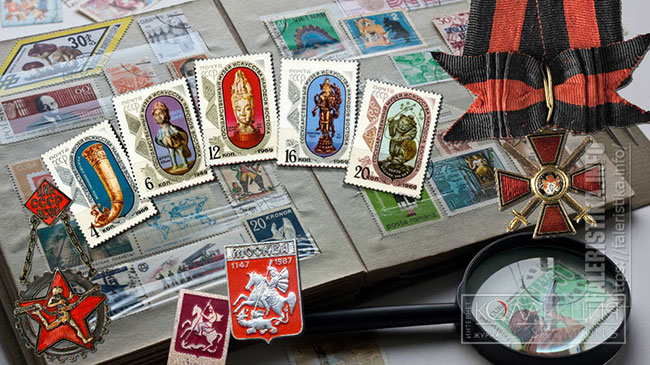 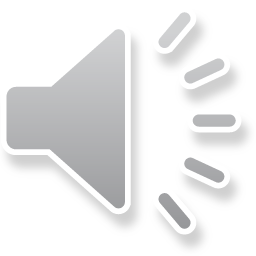 Цель данной технологии – развитие познавательной активности ( интерес и деятельность) детей дошкольного возраста по средствам создания коллекций.Задачи:1. формировать умение наблюдать, сравнивать, анализировать и делать выводы;2. формировать умение классифицировать, группировать, обобщать;3.способствовать проявлению избирательных интересов;4. развивать познавательный интерес и потребности;5.прививать навыки культуры и оформления коллекции и сбора материала;6.формировать бережное отношение к хранению коллекций;7.обогащать и активизировать словарь детей;8. активизировать участие родителей в образовательном процессе.
Коллекция 10 рублевых монет
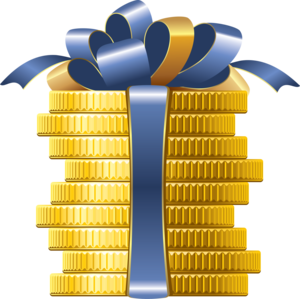 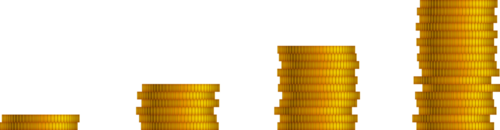 Коллекция горных пород и минералов
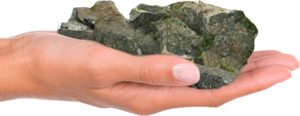 Коллекция хвойных растений
 и гербарий
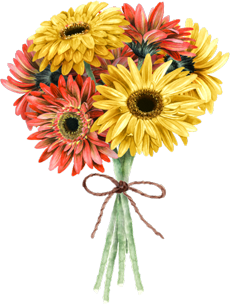 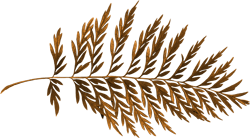 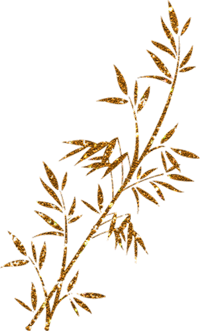 Коллекция семян и свечей
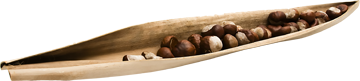 Коллекция марок и магнитов
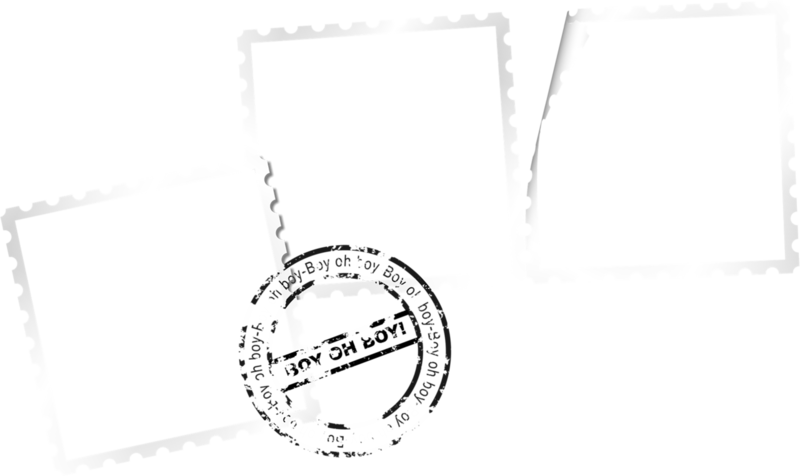 Коллекция бумаги и игрушек
 из киндер сюрприза
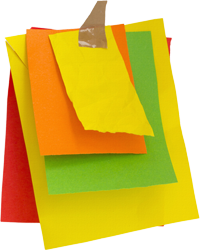 Коллекция бумаги
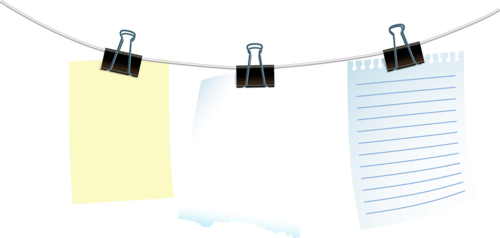 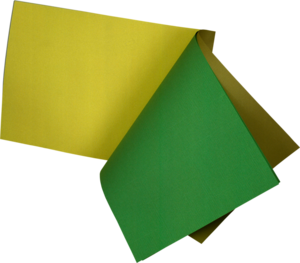 Коллекция ракушек 
и музыкальных инструментов
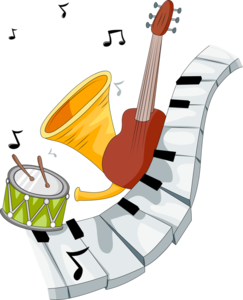 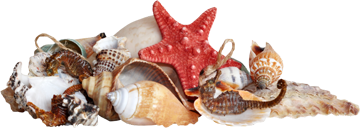 Коллекция стекла
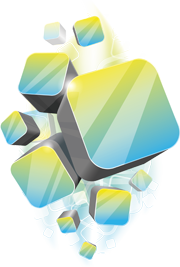 Коллекция машинок
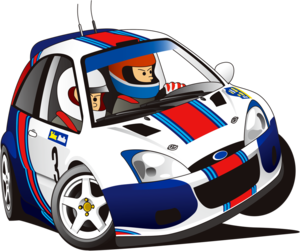 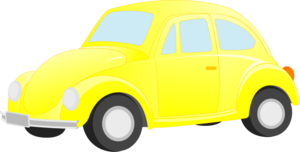 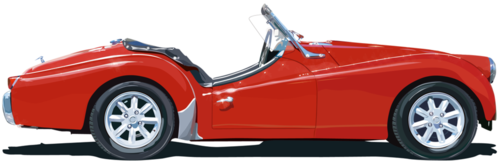 Коллекция ручек и бабочек
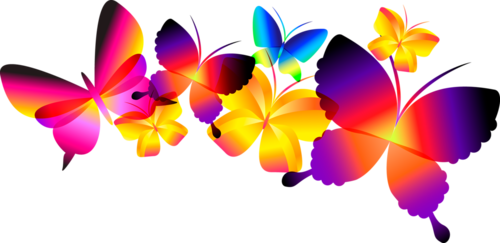 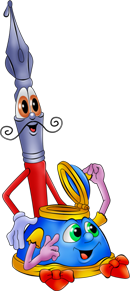 Коллекция открыток и значков
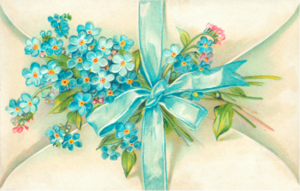 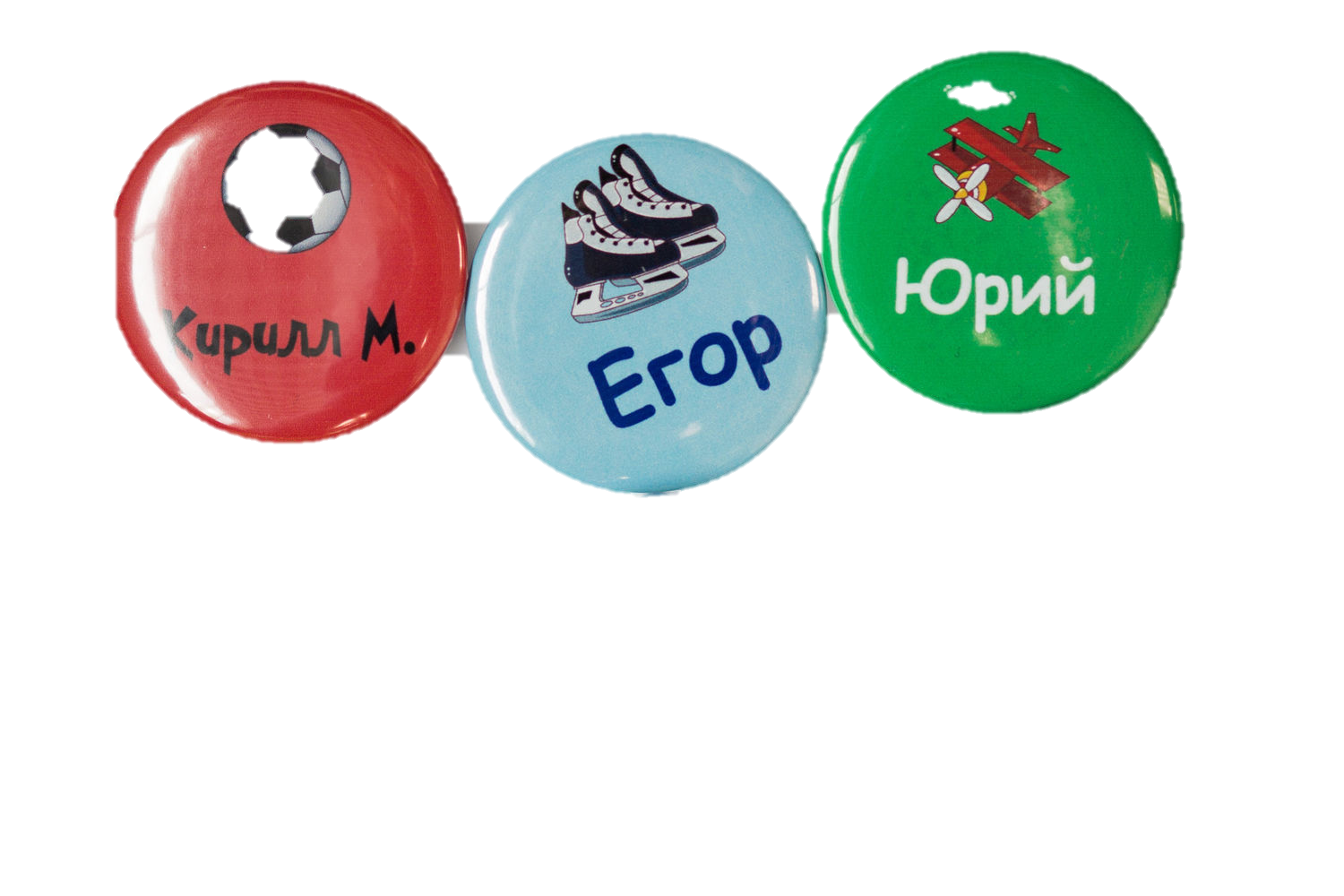 Коллекция волокна
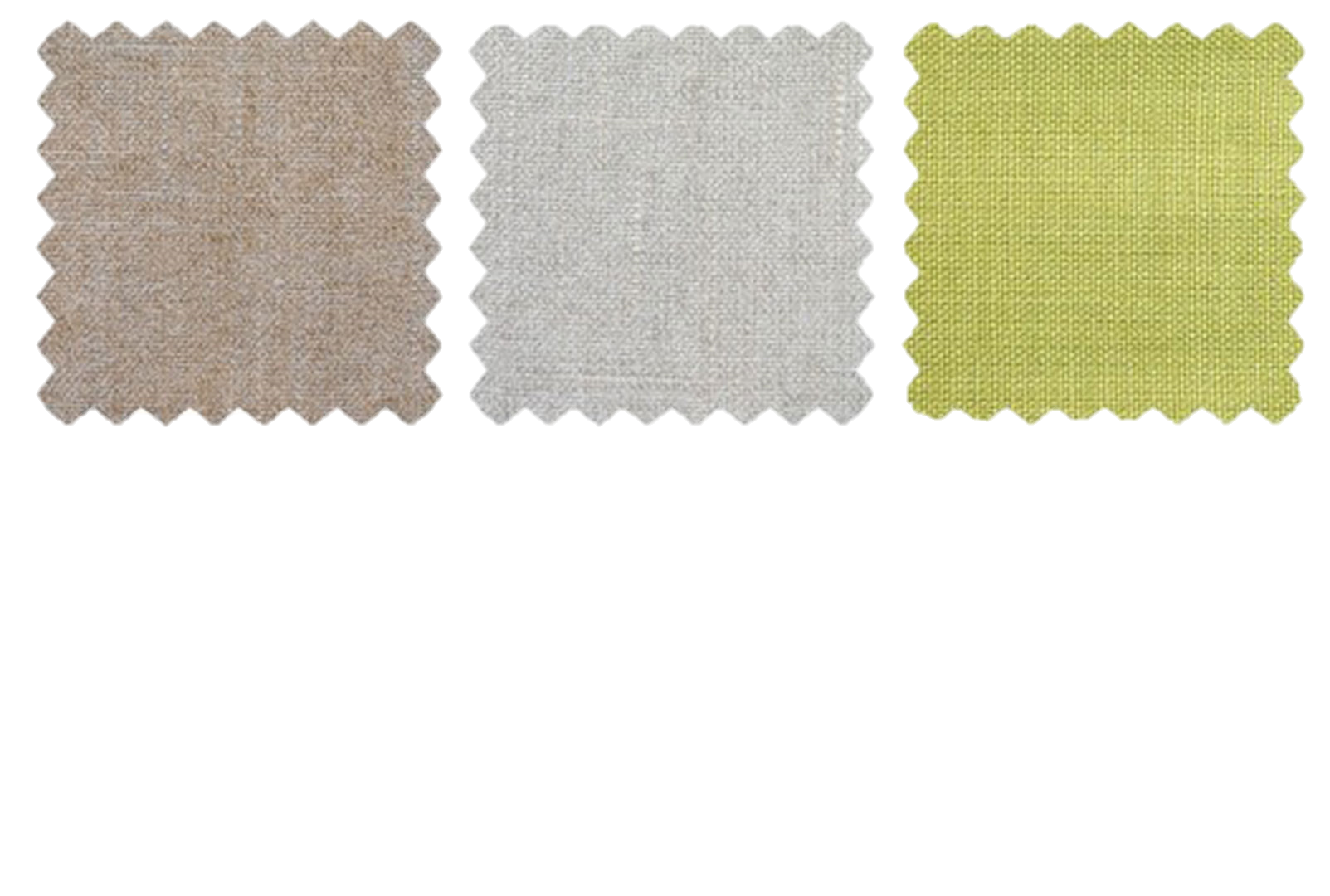 Коллекция  пуговиц
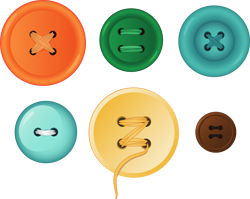 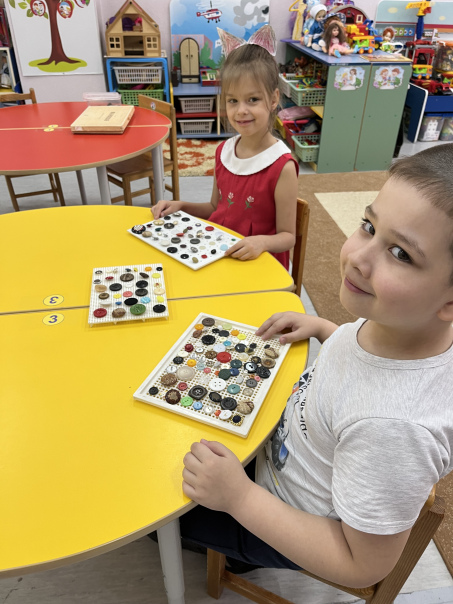 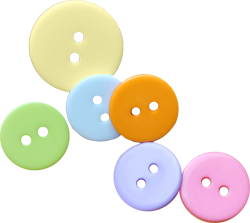 Коллекционирование является доступным и интересным для дошкольников видом деятельности.
На базе нашей группы собрана большая коллекция интересных вещей и материалов
Совсем несложно было создать небольшую коллекцию материалов, из которых сделаны окружающие нас предметы. Коллекция не занимает много места, может быть выставлена в разное время и разном месте, может быть использована детьми в качестве бросового материала, для рассматривания, сравнения предметов между собой.
В результате дети узнают материалы (пластмасса, стекло, металл, из которых сделаны предметы, имеют представления о свойствах и качествах материалов, находят предметы из материалов в окружающей их обстановке (в группе, на участке).
Спасибо за внимание!